Нейрогимнастика  как один из методов развития эмоциональной и когнитивной сферы у детей старшего дошкольного возраста
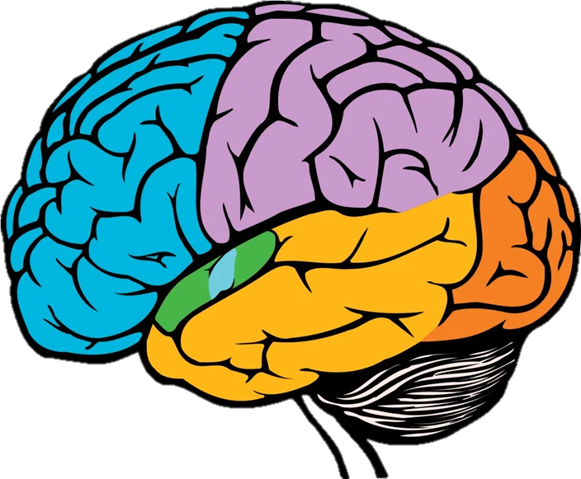 Лизогуб Анастасия Александровна
педагог-психолог
Цель: повышение своей профессиональной компетентности по теме «Нейрогимнастика» и практическое освоение нейрогимнастических  упражнений на коррекционно-развивающих занятиях.
Задачи:
Изучить опыт работы по теме «Нейрогимнастика», профилактика и коррекция развития когнитивной и эмоциональной сферы детей старшего дошкольного возраста;
Изучить основы нейропсихологической коррекции когнитивных дефицитов у воспитанников ДОУ;
Освоить  и применить на практике базовые телесно-ориентированные и игровые коррекционные упражнения «Нейрогимнастики».
Этапы работы по теме самообразования:
Ритмичные игры с мячом
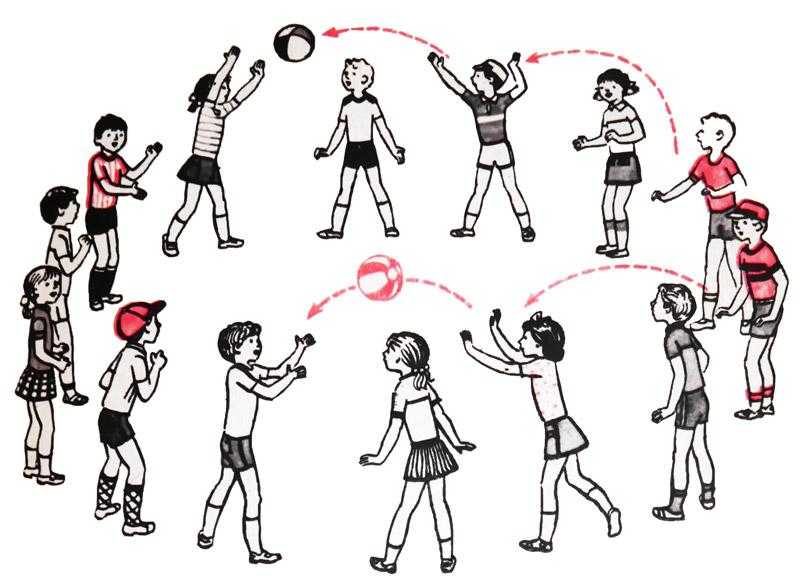 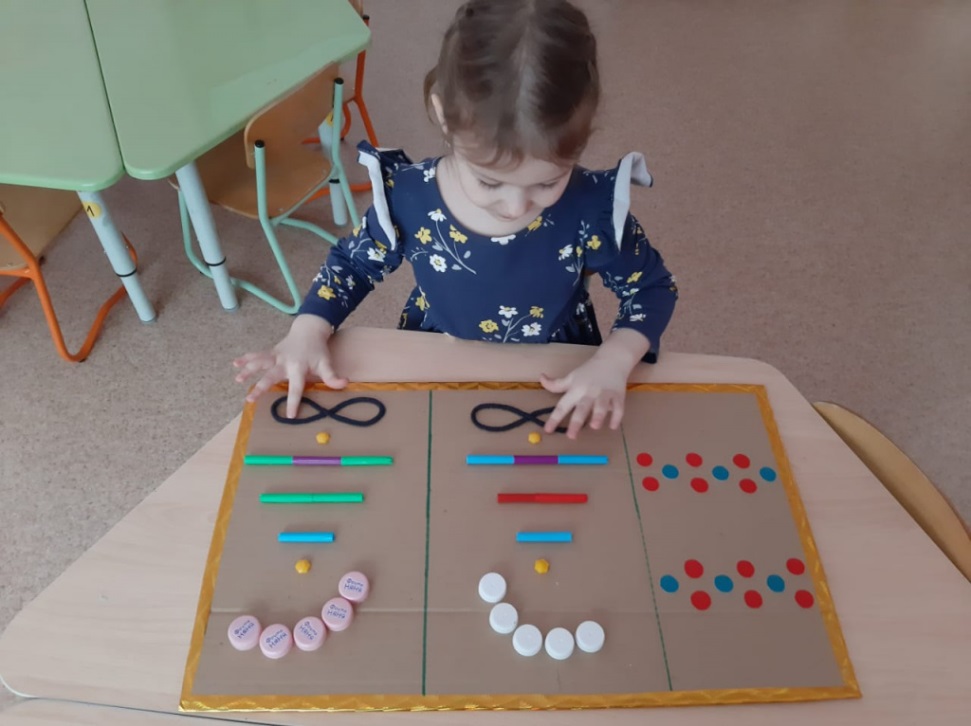 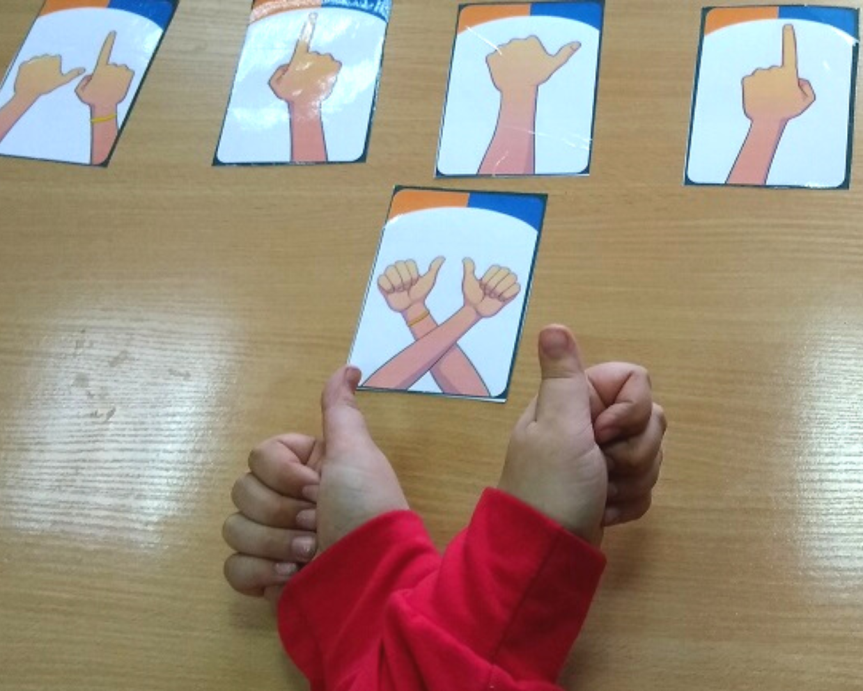 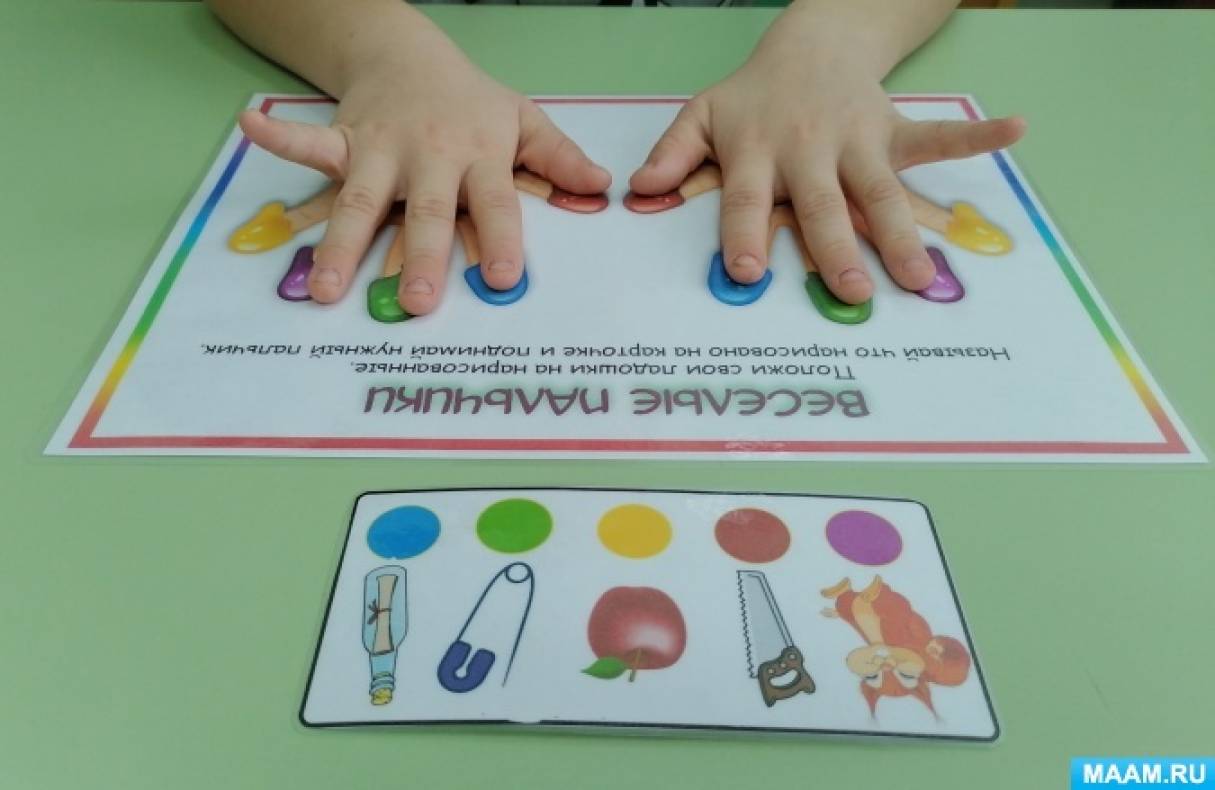 Нейрогимнастика для рук
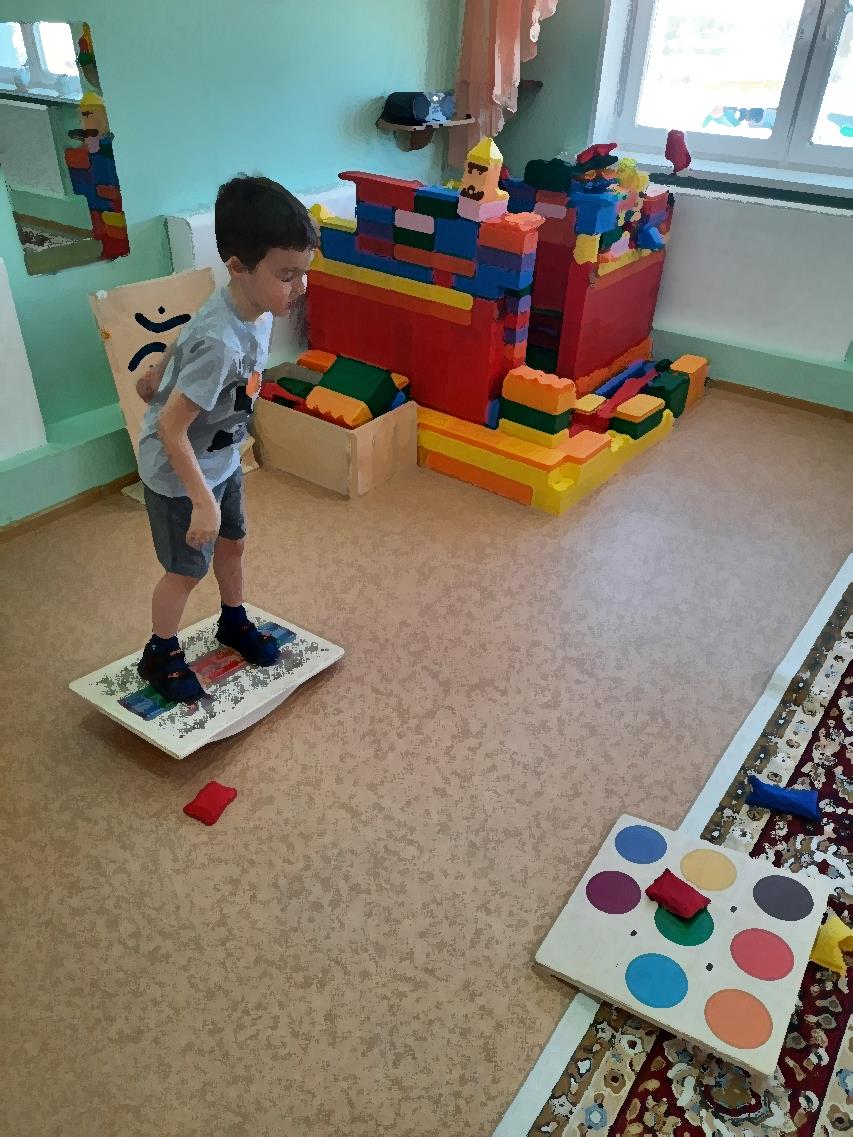 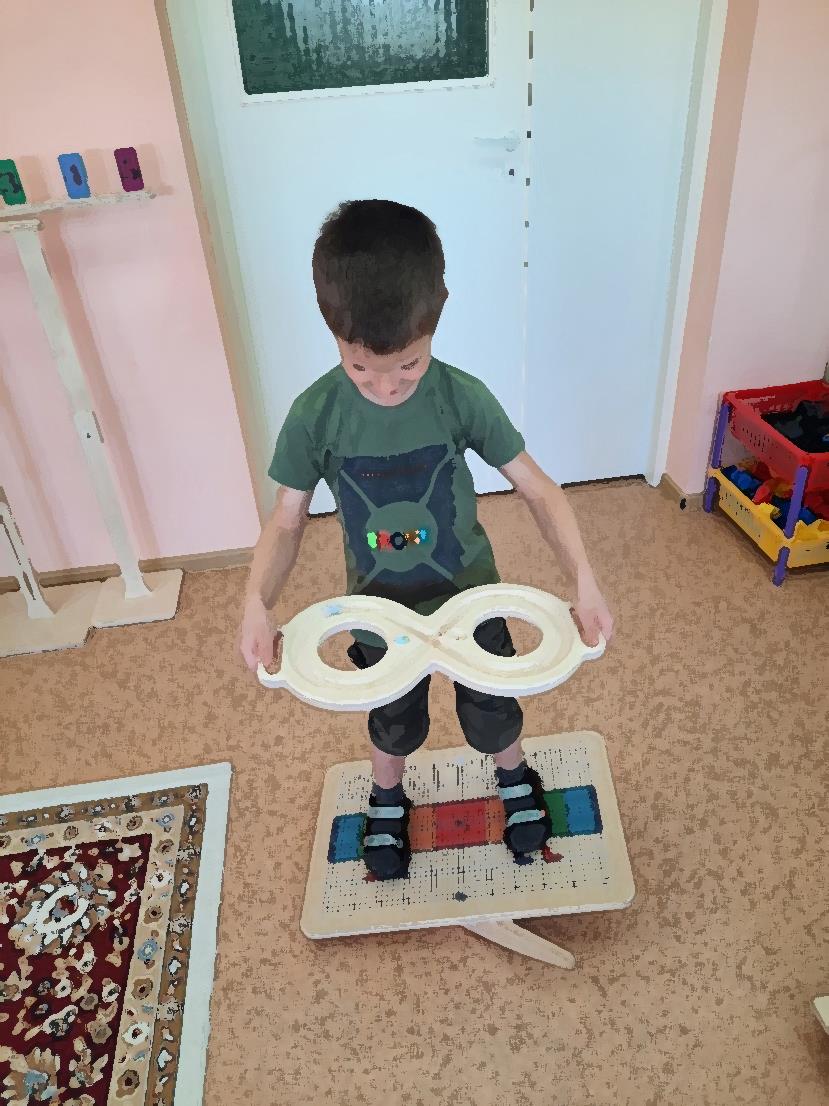 Доска Бильгоу
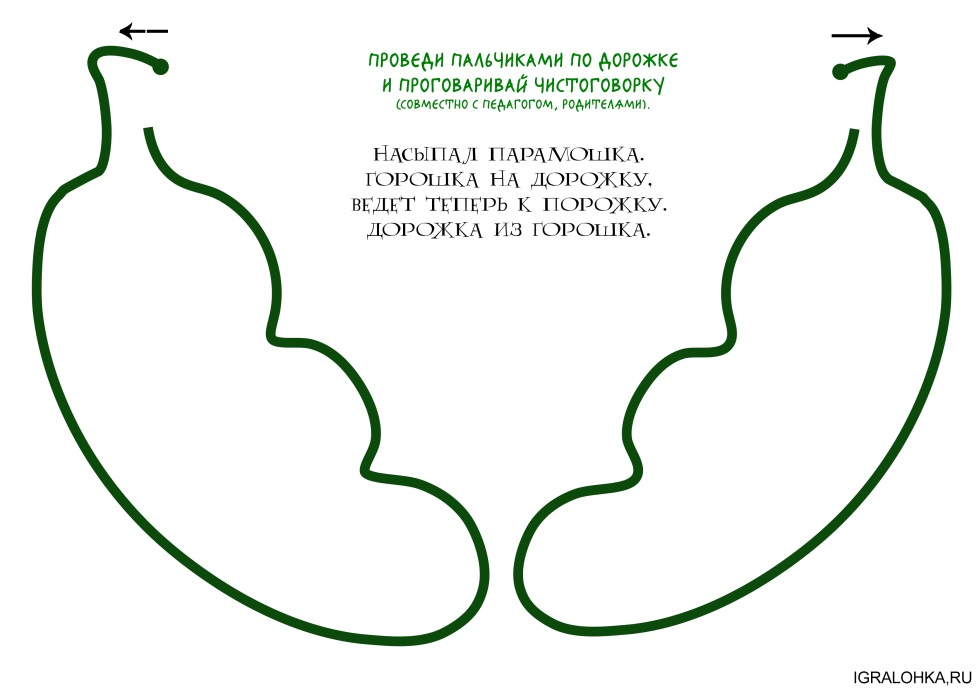 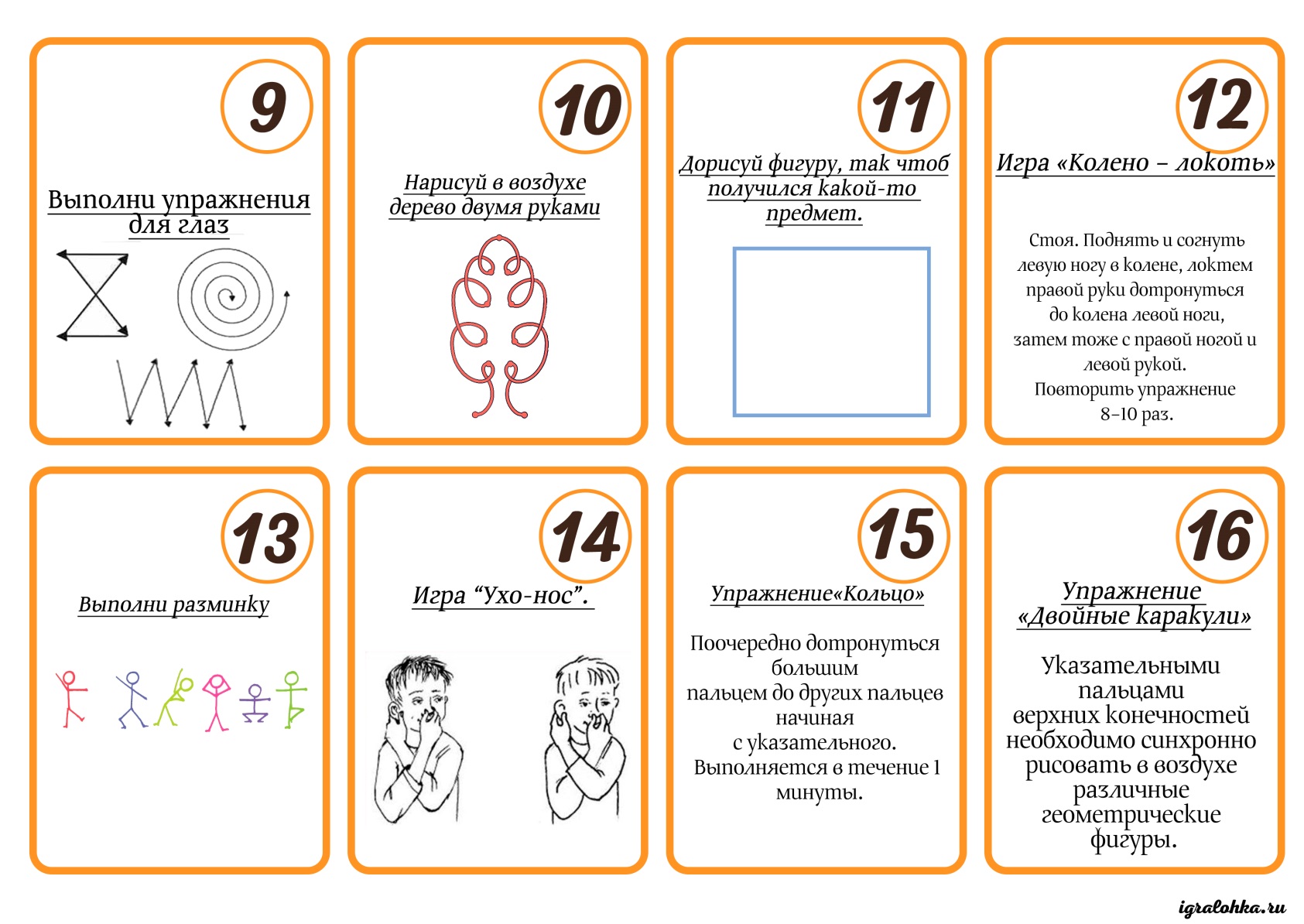 нейропроводилки
Игра- бродилка с выполнением заданий
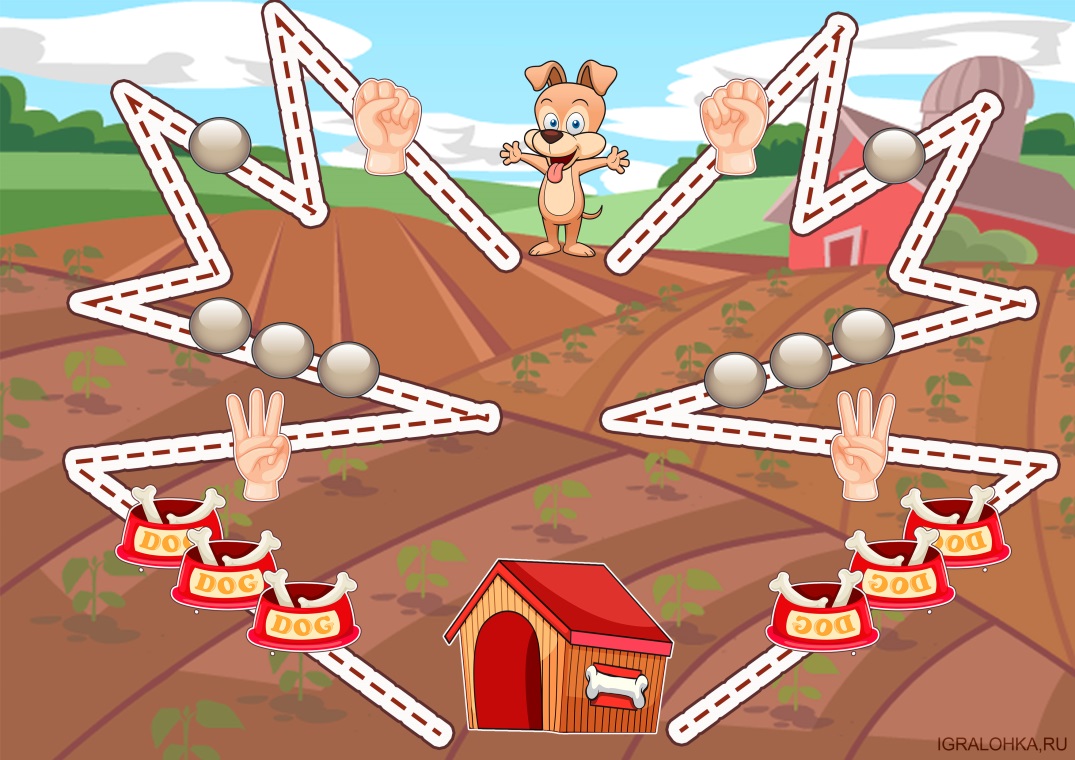 Семинар –практикум для педагогов(18.01.2023)Игровой практикум для родителей «Веселая зарядка для ума» (19.04.2023)
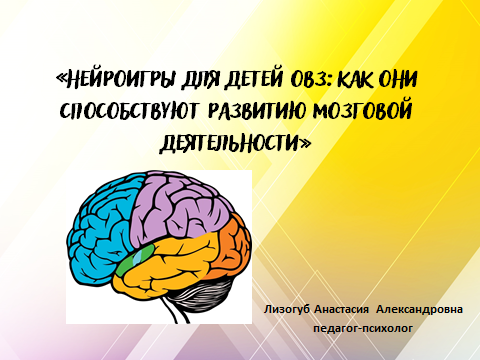